Le juste prix!
Images: pixabay.com
© frenchteacher.net 2019
Teacher’s instructions
Invite 4 students to the front. Display a picture, describe it using language the class knows (build in repetition and emphasise key target language). The rest of the class listens.
Each student must guess the price. The winner stays up, the other 3 return to their seats to be replaced.
The rest of the class can jot down on paper or mini-whiteboard their own guess for interest.
Move on to the next picture. Prices are given on the subsequent slide.
Images are from pixabay.com for copyright reasons and prices are my guess!
You may want to quickly revise numbers before starting
Fee free to add or replace with your own pictures
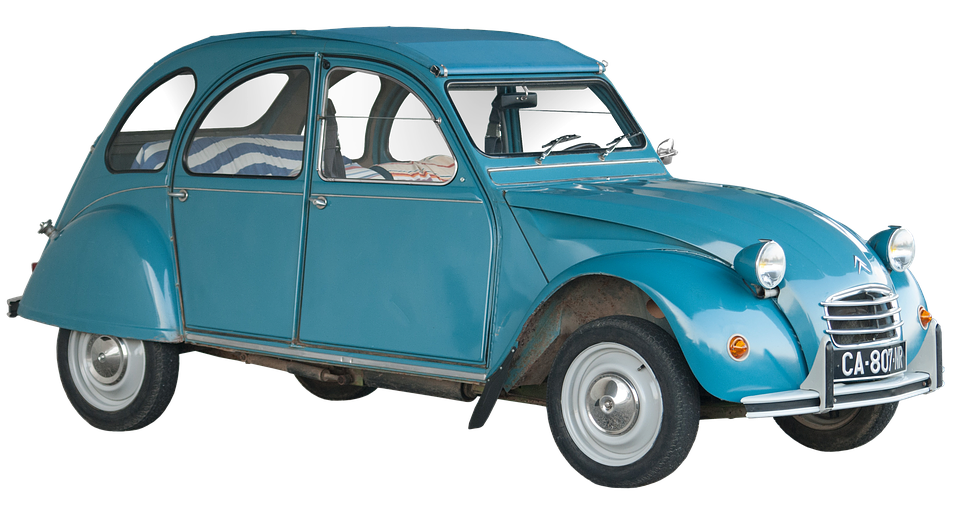 10,000 €
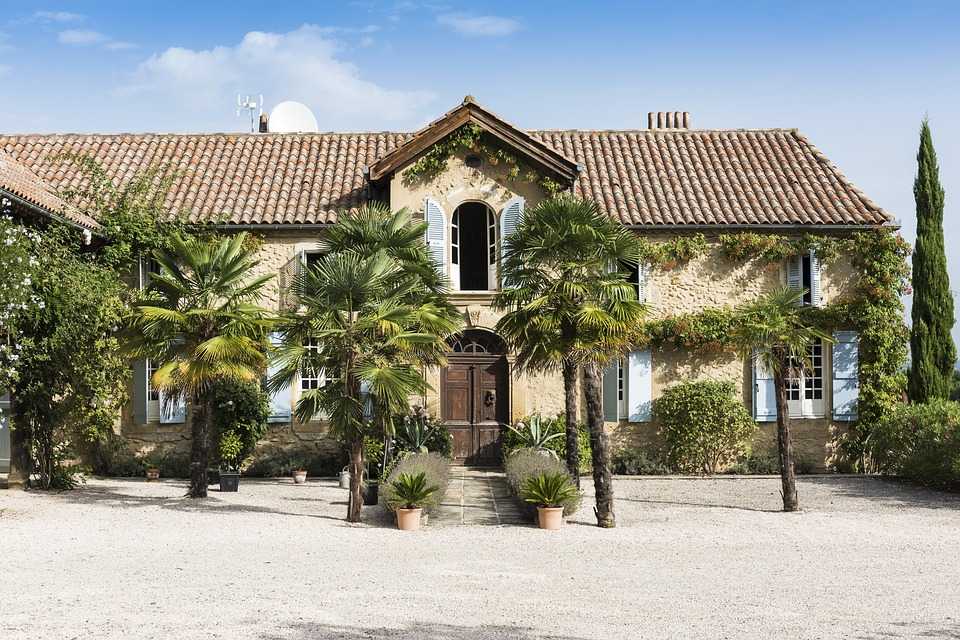 475 000 €
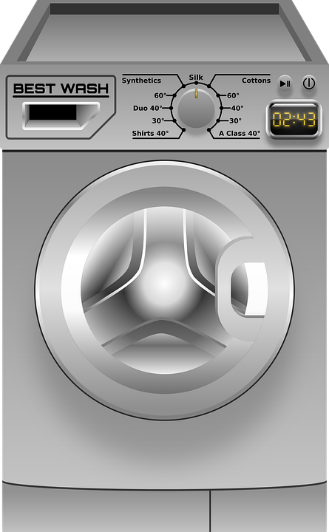 450 €
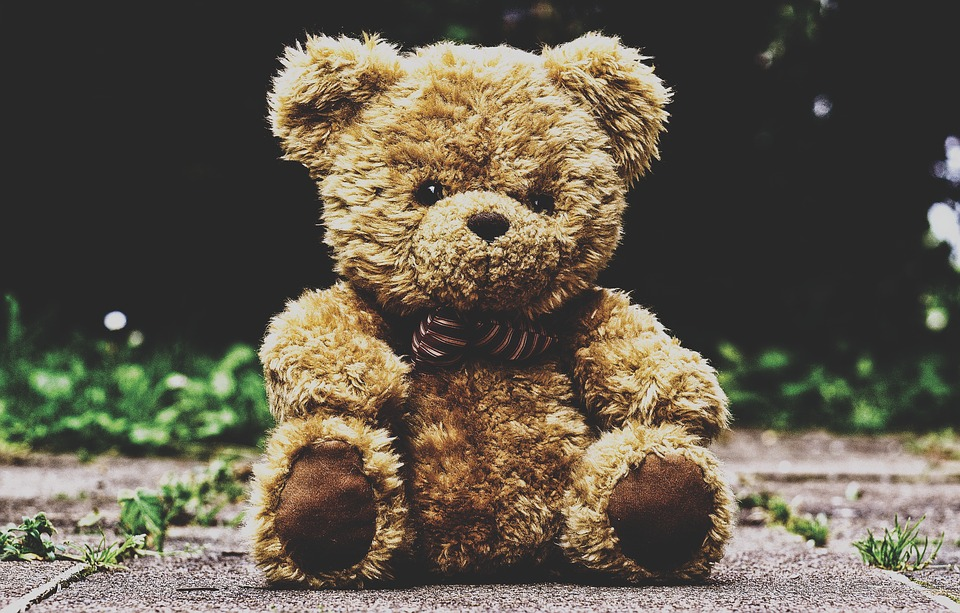 15 €
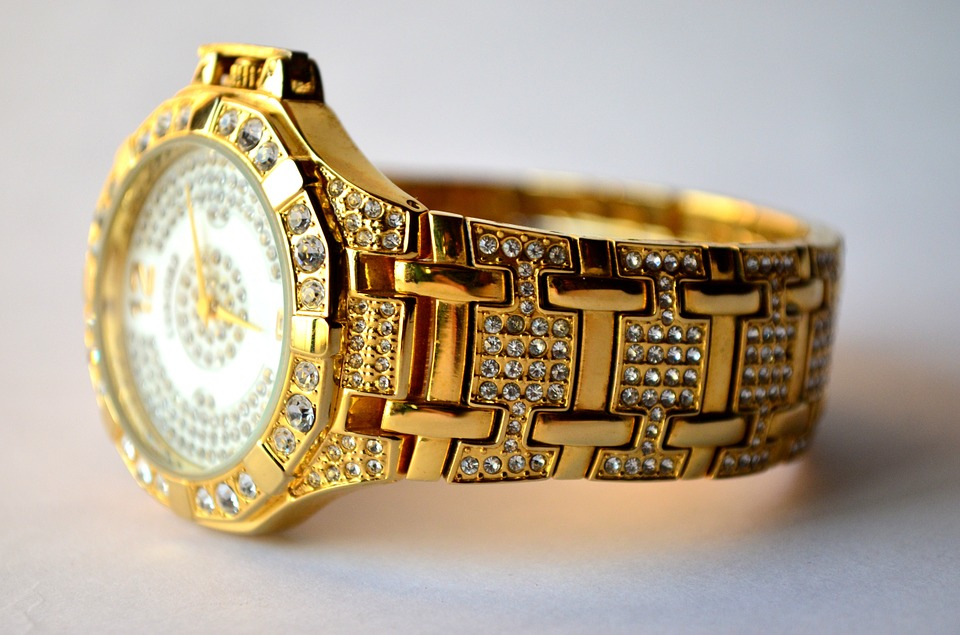 35,000 €
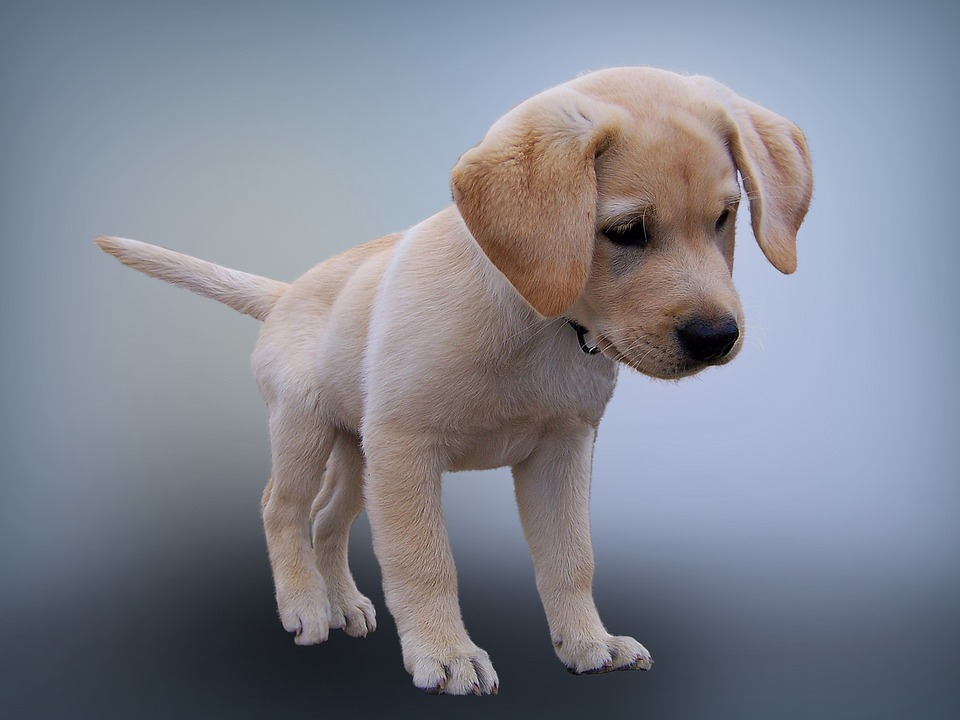 500 €
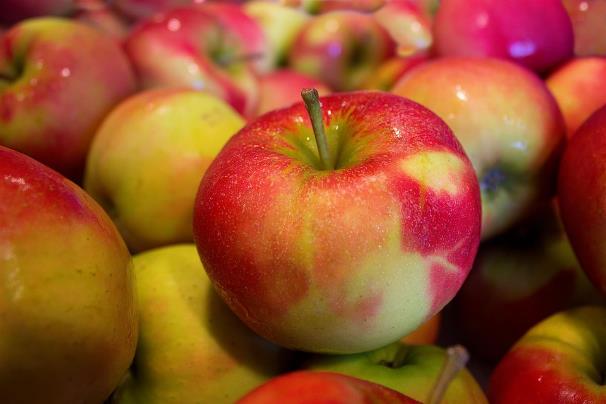 1 kg
3 €
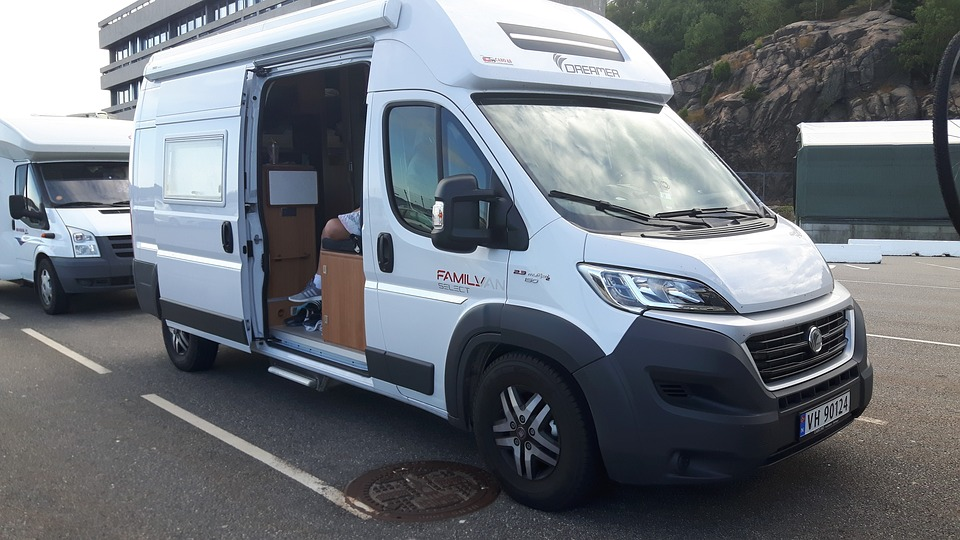 50,000 €
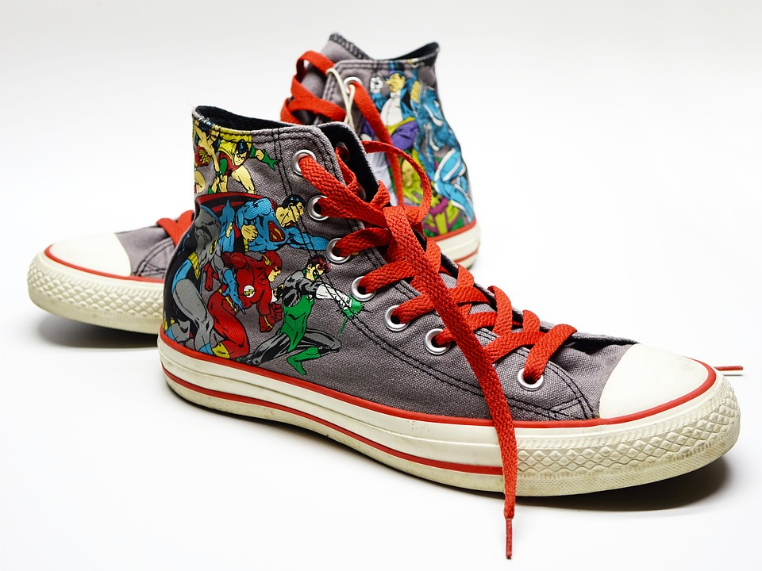 75 €
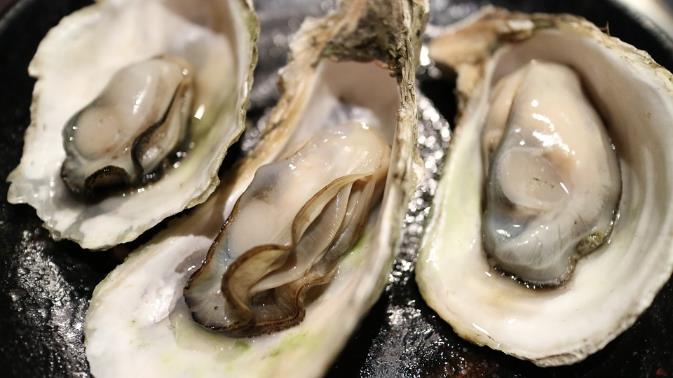 12
15 €
150 €
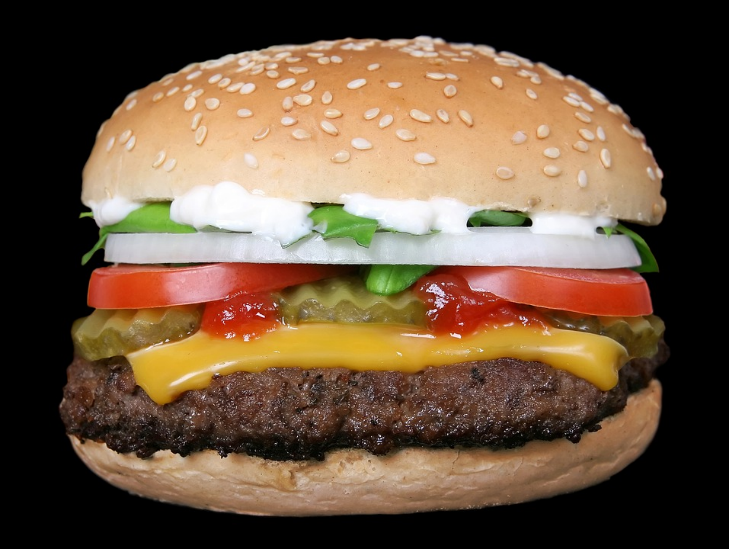 4.75 €
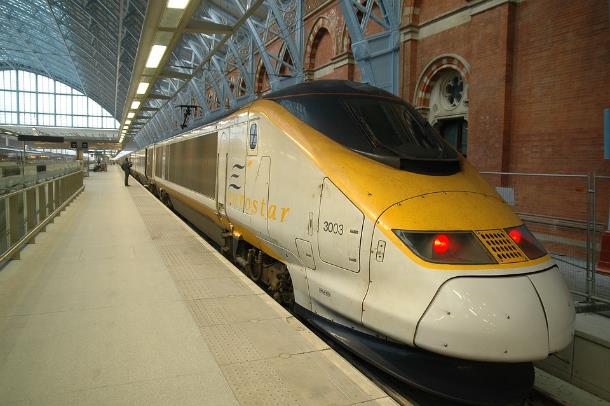 Londres à Paris              2ième classe
80 €